ADDICTION
ILLICIT SUBSTANCES
COCAINE
stimulant drug extracted from coca plants (growing in Ands)
Usually powder (of very bitter taste) that is snorted or pills that are eaten. Less commonly administered via injection. Cocaine is not smoked.
Crack cocaine – smoked substance made of cocaine and other chemicals (e.g. baking soda) that forms wax like block
After cannabis the most frequently used illicit drug
In brain, cocaine blocks reuptake of dopamine, noradrenaline, serotonin and even helps their release. Dopamine is causing feelings of pleasure, noradrenaline increases physical energy (increased blood pressure, body temperature, heart rate,…), serotonin is causing higher confidence
effect
If eaten (chew coca leaves, drink as tea), effect comes slowly and is less potent (most of cocaine degrade by stomach acid)
If snorted (most common), effect comes in couple of minutes, plateaus in 20 minutes and comes down in 60 minutes. Party drug – often it is taken several times during night or as multidose
If smoked (crack cocaine) the effect comes in a dozen of seconds. Effect is short (2-3 minutes) but powerful
Injection, although the fastest, it is less common 
Smoked and injected is not only faster, but also stronger and more addictive (general rule – the faster the effect comes, the more addictive)
effect
Positive and desired
Euphoria, mood lift
Physical and mental boost
Increased sexual stimulation
Appetite suppression
Neutral 
Increased blood pressure, heat rate and body temperature, significant weight loss over time
Negative and undesired
Dry mouth, sensation of throat closing
Insomnia
Rapid mood swings and emotional instability
Anxiety, panic, paranoia
Sensation of insect crawling (and consequent skin damage from scratching)
Strong psychological need to take more
Destroyed nose mucosa in long term use of powder; burn lips and destroyed lungs in crack cocaine
effect - overdose
Heart arrhythmia, heart attack (and consequent death)
Overheating (and consequent death)
Acute psychosis- anxiety, paranoia, fear
Extreme aggression
Rhabdomyolysis – muscle fibre degradation and consequent kidney failure (and consequent death)

Overdose often happen when cocaine is taken together with other stimulants and alcohol (creates cocaethylene that lasts longer in body plus synergic effect)
If one is overdosed – keep cooling the body, sedatives like diazepam may help too
addiction
Highly addictive
There is no physical dependency and physical withdrawal
Psychological withdrawal  does exist (excessive appetite, anxiety, excessive sleepiness, tiredness. Worst withdrawal so called “crash” – suicidal tendencies	
Tolerance is built quickly, but is levelled also rather quickly
Treatment can be almost only psychological (therapy)

About 5% of European population ever tried cocaine, about 1% used cocaine in the last year (2% in population under 35) and between 0.3-0.6% are risk users.
Males prefer cocaine much more (about 3 times more likely to try compared to females)
Rather expensive and thus more used in rich places like London or party cities like Barcelona
Usage is currently on the raise (after decade of lower use)
Rich risk group reports powder cocaine usage with alcohol and cannabis, poorer risk group reports usage of crack cocaine (often injected) with use of heroin
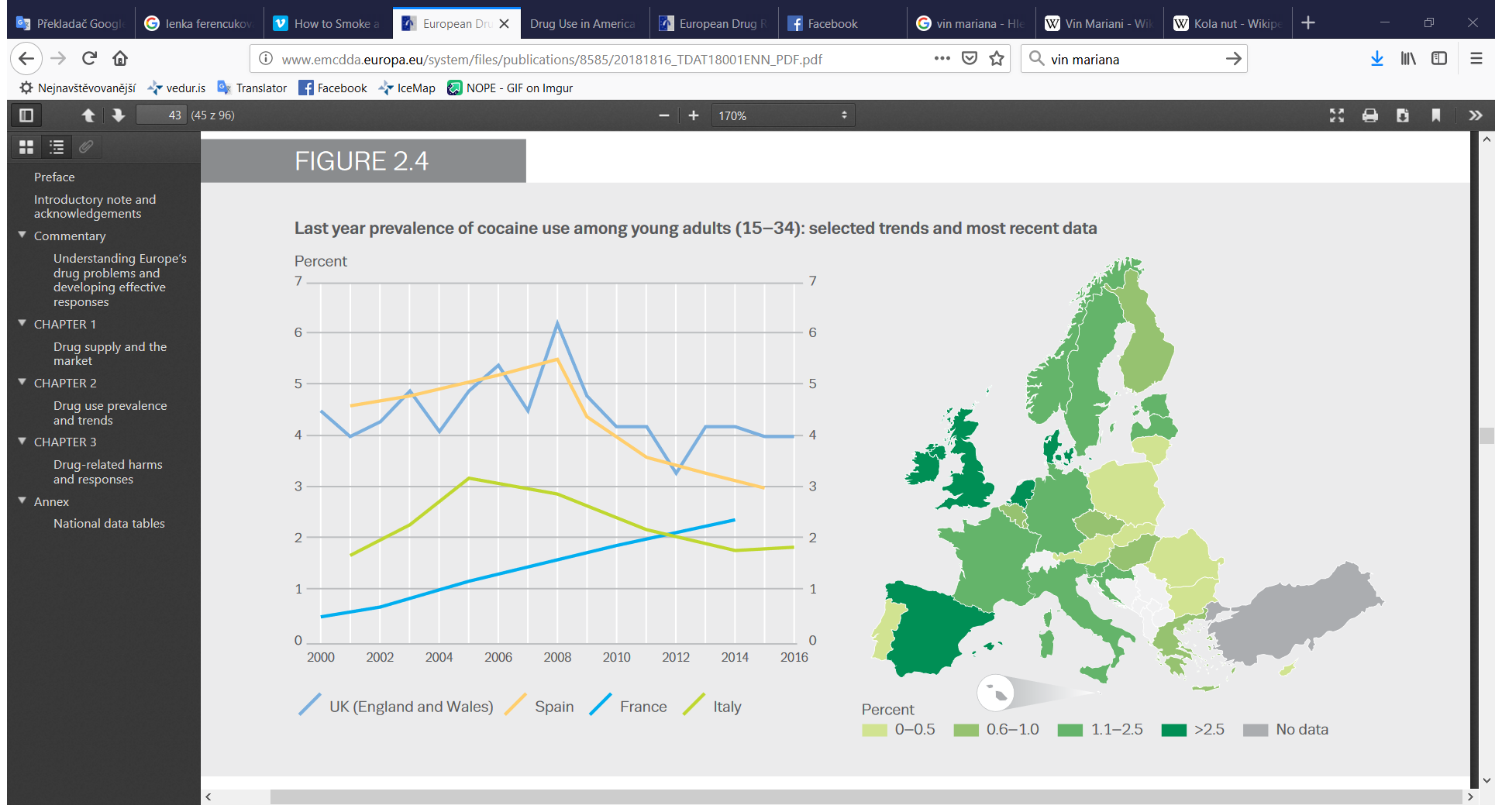 AMPHETAMINES
Meth – crystal, ice, pervitin. Usually injeckted, smoked (vaporized) and inhaled. Only pure material can grow crystals




Speed – street name for various amphetamines and methamphetamines. Usually in form of tablets or powder

MDMA – ecstasy. Usually in form of tablets





Various prescription drugs (e.g. Ephedrine, Adderall)
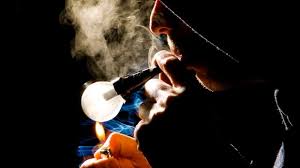 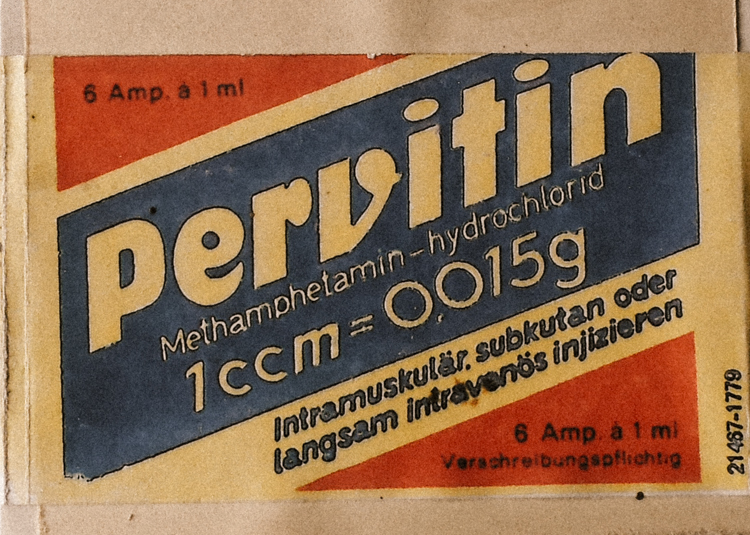 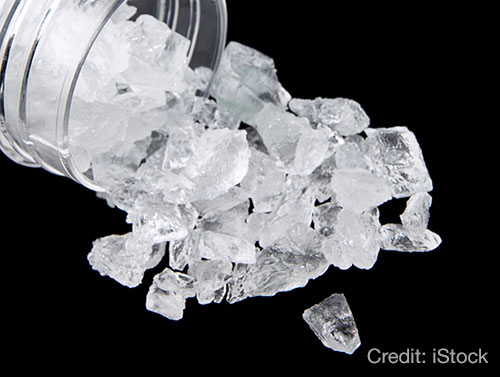 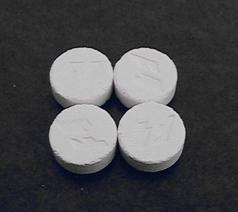 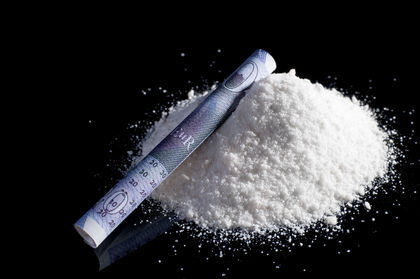 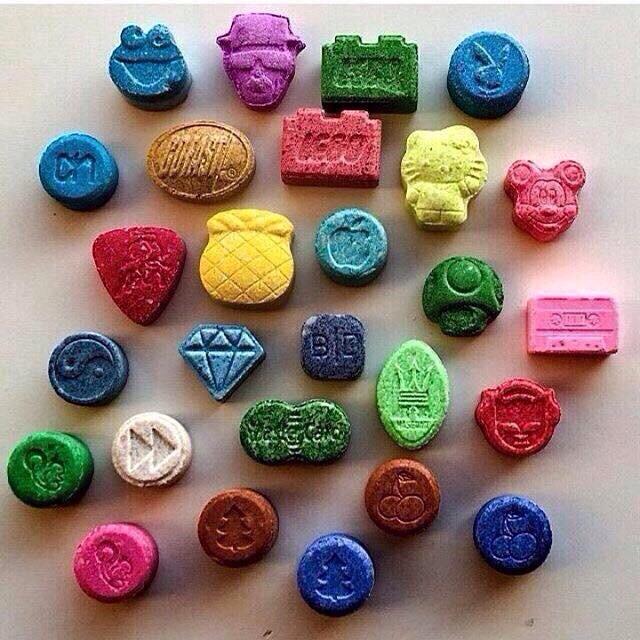 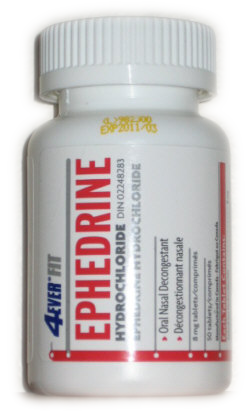 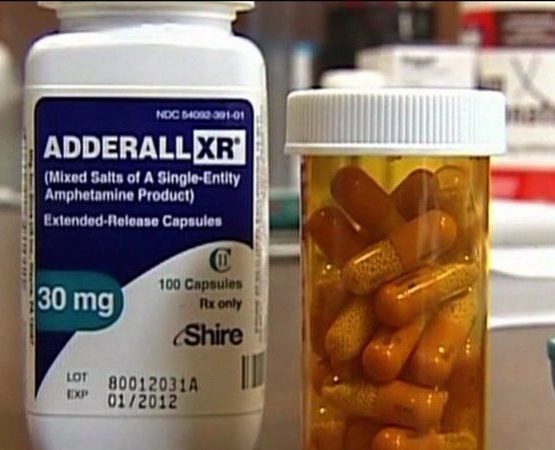 METHAMPHETAMINE
First synthesized 1887 and used as prescript drug since 1930s, largely used during ww2
Stimulant that is often used for treatment (ADHD, narcolepsy, obesity, depression) e.g. Adderall
Mimic the sympathetic system (“psycho-motor stimulant” - similar to cocaine, but even more powerful) – huge presynaptic release of dopamine and noradrenaline. Methamphetamine has the highest potential for dopamine release of all drugs (up to 20 times higher that the highest possible via natural way).
effects
Positive
increased alertness and motivation
increased sociability / talkativeness
positive mood shift, sense of well-being and euphoria
increased sex drive
reduced appetite
effects
Negative
Dry mouth, headaches
Increased heartrate, blood pressure, sweating, temperature
Increased body movements, convulsion
Impaired speech
Insomnia (person can stay awake for days)
Anxiety, fear, panic – psychotic episodes
Overdose – convulsion and coma. Extremely influenced by tolerance – poisoning and death can happen after administration between 2-500mg
long-term effects
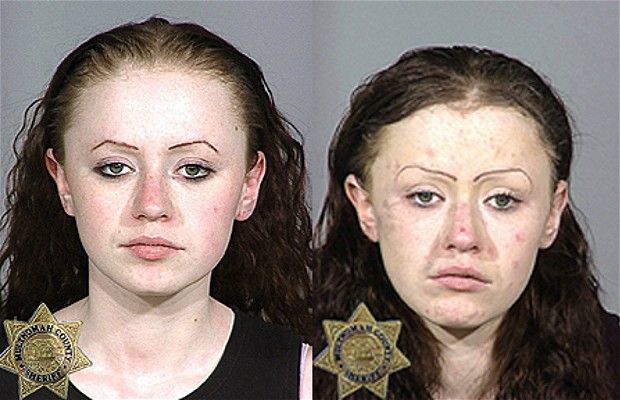 Methamphetamine psychosis (lasts for weeks after last usage)
Aggression and violent behaviour
Crime
Sexual transmitted diseases 
Hepatitis B &C
Malnutrition
Skin problems
Sleep deprivation
Bizarre manners
Dental problems
Cognitive deterioration – permanent brain
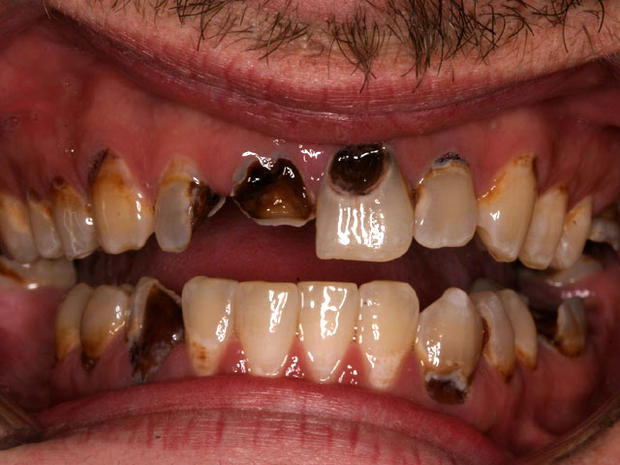 addiction
Both physical and psychological withdrawal exist – confusion, extreme hunger, depression, anxiety, fatigue
High tolerance
Dependency develops slowly and within years – amphetamines (especially meth – smoked and injected) are usually not the drugs of first choice. Develops in about 20% people who used it
Males are much more vulnerable
Social environment plays very strong influence – challenge for treatment (as e.g. peer pressure to stop is needed). Sedatives, antidepressants and antipsychotic are sometimes used to help from withdrawal
Widely popular in West and North Europe. Meth is popular in USA (drug of motorbike gangs), Central Europe, Australia and Asia
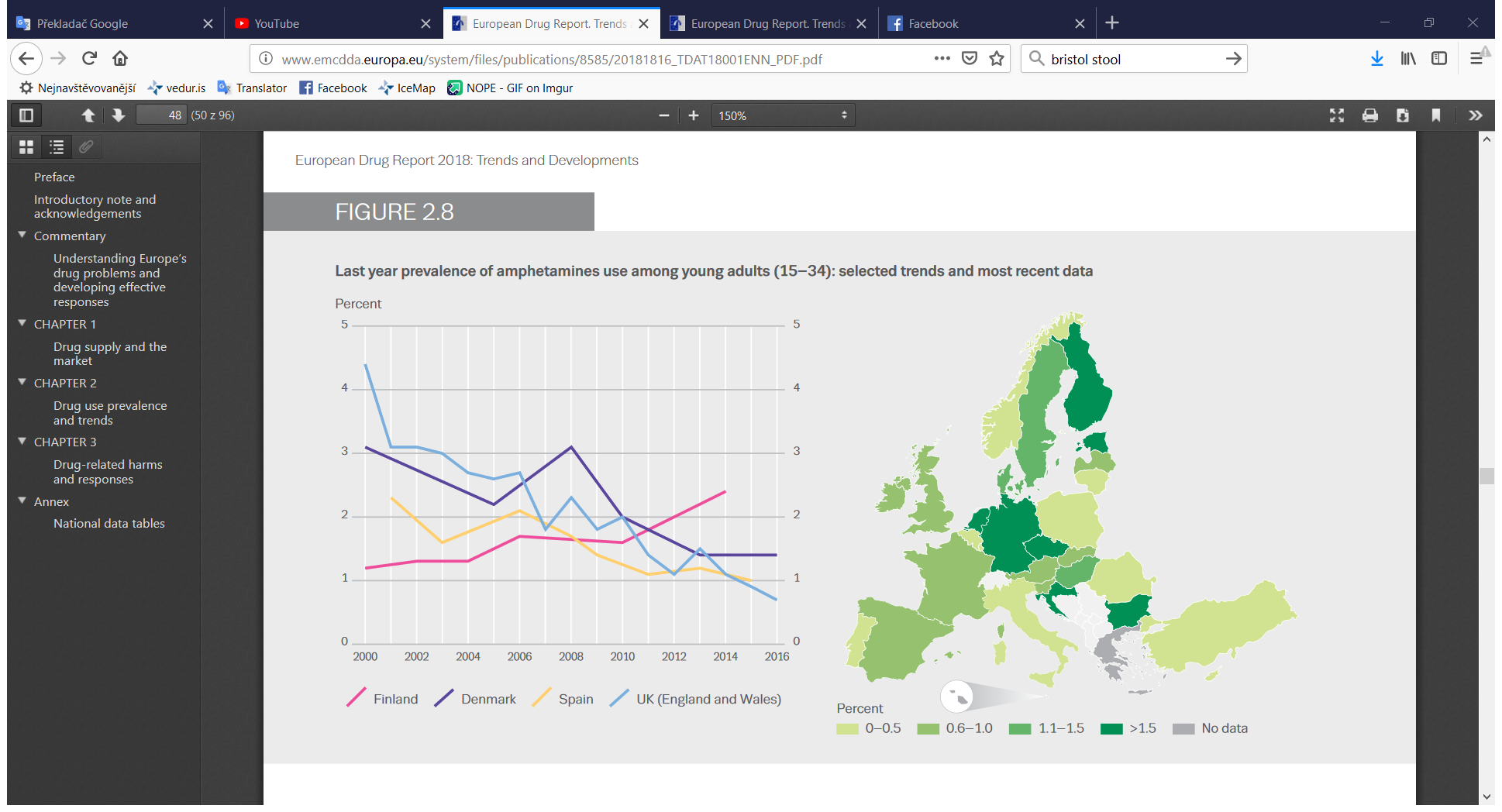 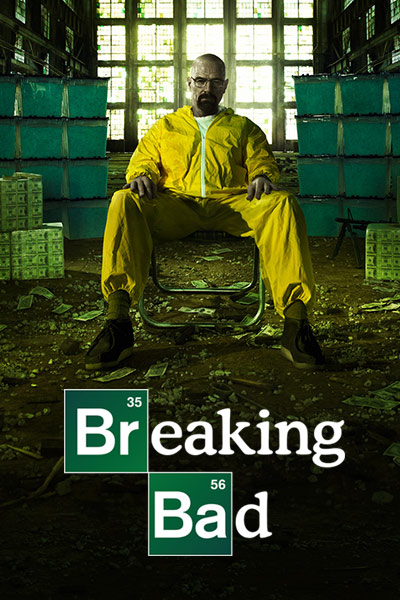 https://www.youtube.com/watch?v=PB5bsFzl98Q
https://www.youtube.com/watch?v=CVp9rKF3hag
MDMA
“psychedelic amphetamine”
Party drug, however, heavily unreliable on street market content wise - can consist basically of anything from ephedrine, caffeine, methamphetamine to fertilizer
Effect starts after 20 minutes and lasts 3-5 hours
Apart from general amphetamine effects, positive special effects include:
Ego softening
Feelings of love and empathy
Spiritual feelings and inner peace	
Appreciation of sensation (music,…)
Negative special effects include
Inappropriate social bonding
Erectile and orgasm dysfunction
Confusion and memory loss
Sadness on coming down effect
Hangover may last up to a week! – inability to focus, depression (even up to 2 weeks)
mdma
Taking mdma during parties can be associated with various health risks:
Overheating
Excessive drinking and loss of salt
Overreaction to impurities
Overreaction with combination with other stimulants
Dangerous combination with Viagra (penis injuries, heart attacks – mdma users often need more than one Viagra pill)
Animal studies showed permanent brain damage  - not confirmed for humans yet but it prevent to use in psychotherapy (promising therapy results in PTSD patience)

Addiction:
For most users mdma lose its magic after 10-25 pills
It is probably not addictive as it dominantly works through serotonin
OPIATES
Group of chemicals derived from poppy 
Includes opium, morphine, methadone, heroin	
Morphine  -  natural opioid used for treatment of pain e.g. in palliative treatment
Heroin – semi-natural derivate of morphine (often in form of white to dark brown powder that is either smoked, snorted or taken intravenously)
Body has natural opioid receptors (in CNS, spinal cord, GI tract) and produces own opioids like endorphin (endogenous morphine). The are active on inhibitory neurons – when they bind to receptors of inhibitoryneurons so their neurotransmitters are blocked. As a result they block pain or cause more dopamine in the system. Exogenous opioids cause massive release of dopamine in reward pathway that has euphoric and calming effect
https://www.youtube.com/watch?v=29Z0qLB8sEc
Heroin effects
Intravenous injection can produce strong effects in 3-5 seconds; smoking produces milder effects in 5-15 seconds. Intramuscular and subcutaneous injection produce a more gradual onset in 5-10 minutes. Insufflate heroin produces effects within 2-10 minutes, similar to suppository distribution (anus or vaginal insertion). Oral use can take 60-90 minutes to produce effects. 
Intravenous injection, smoked, or insufflate - euphoria followed by a sedation lasting for 2-4 hours. Intramuscular and subcutaneous injection lack the wave of intense euphoria, and cause only feelings of sedation
Overdose causes death by lack of oxygen (person has very shallow breath and gradually stops breathing). Typical sign are pinpoint pupils. Naloxone (opioid antagonist) is used as immediate treatment – it binds to opioid receptors with higher priority
health risks
Connected to injection way of distribution: hepatitis C, HIV, superficial veins deterioration, emboli
Financial issues
Drug purity issues
Overdose risks

Heroin is popular in south and west Europe (Turkey, Greece, Spain, France, UK)
Usage of heroin is not growing, but its purity in – increasing number of overdose and deaths
addiction
Rapid tolerance and physical dependency  - high addictive potential
Withdrawal symptoms are very unpleasant but not life threatening – vomiting, sweating, hallucination, anxiety, oversensitive genitals (e.g. permanent painful erection in males), body shaking and shivering
Tolerance is rapidly fluctuating – even a short break may lead to overdose. Overdose may be also caused by break in daily habits and by higher purity of substance or when in combination with other sedatives.
Treatment is usually combination of psychotherapy and help of substitute treatment (methadone – opioid agonist that binds to receptors but does not produce euphoria)
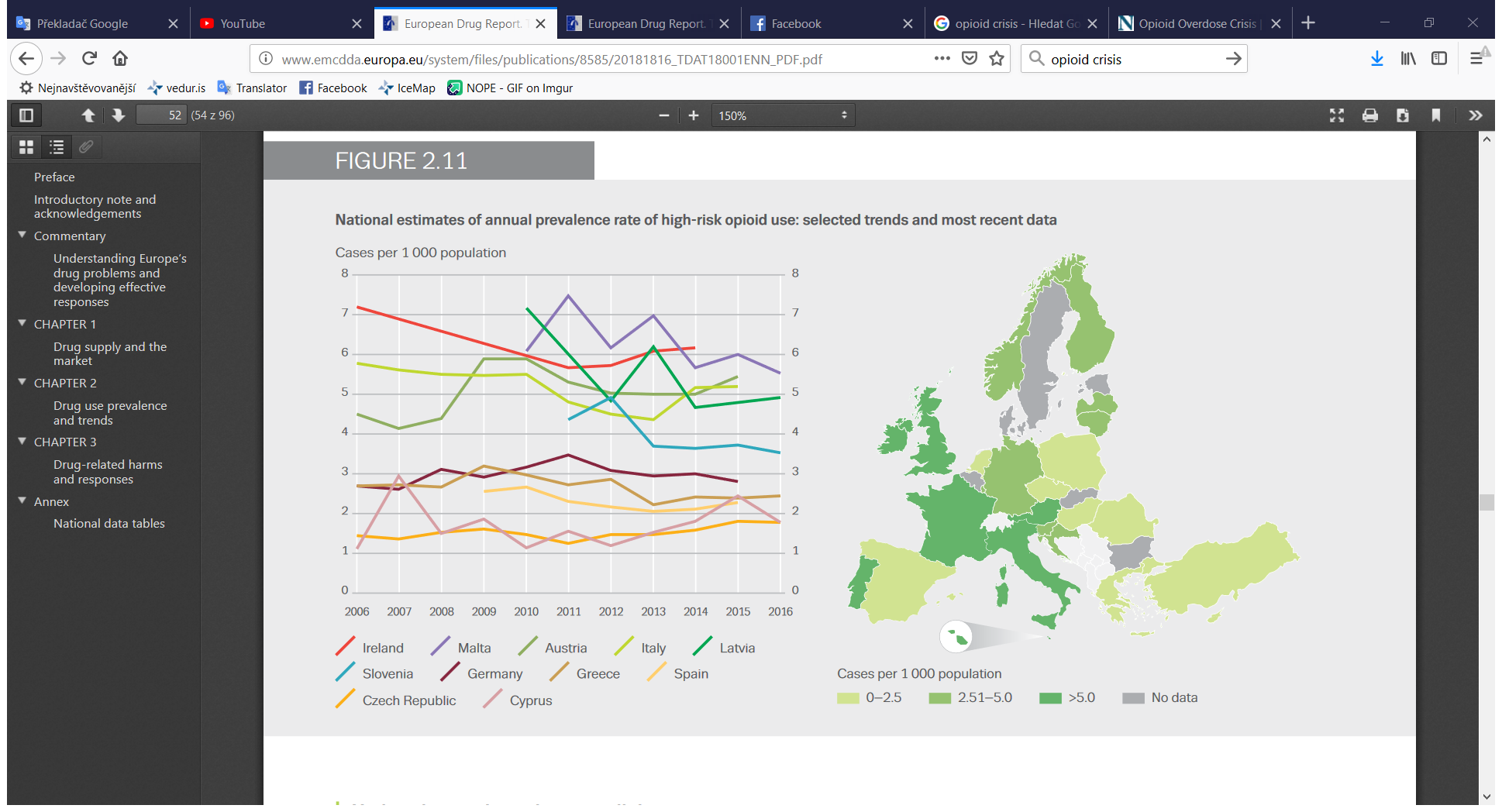 Current opioid overdose crisis (USA)
In 2017, 47000 Americans died on opioid overdose
Increase from 2016 is 30% overall, 70% in Midwest area, 50% in large cities
25% of patients prescribed opioids for chronic pain misuse them
Between 8 and 12 % develop an opioid use disorder
An estimated 4 to 6 % who misuse prescription opioids transition to heroin
About 80 % of people who use heroin first misused prescription opioids
https://www.youtube.com/watch?v=BG70kTLfS7w
Cause of the problem: massive increase in prescription of opioid painkillers since 90s – believe that every pain should be avoided/treated, believe that prescript opioids are not addictive
Solution? Change our attitude towards pain, other pain management strategies (e.g. psychological), more accessible anti-overdose drugs (e.g. Naloxone in form of spray in emergency and police cars).
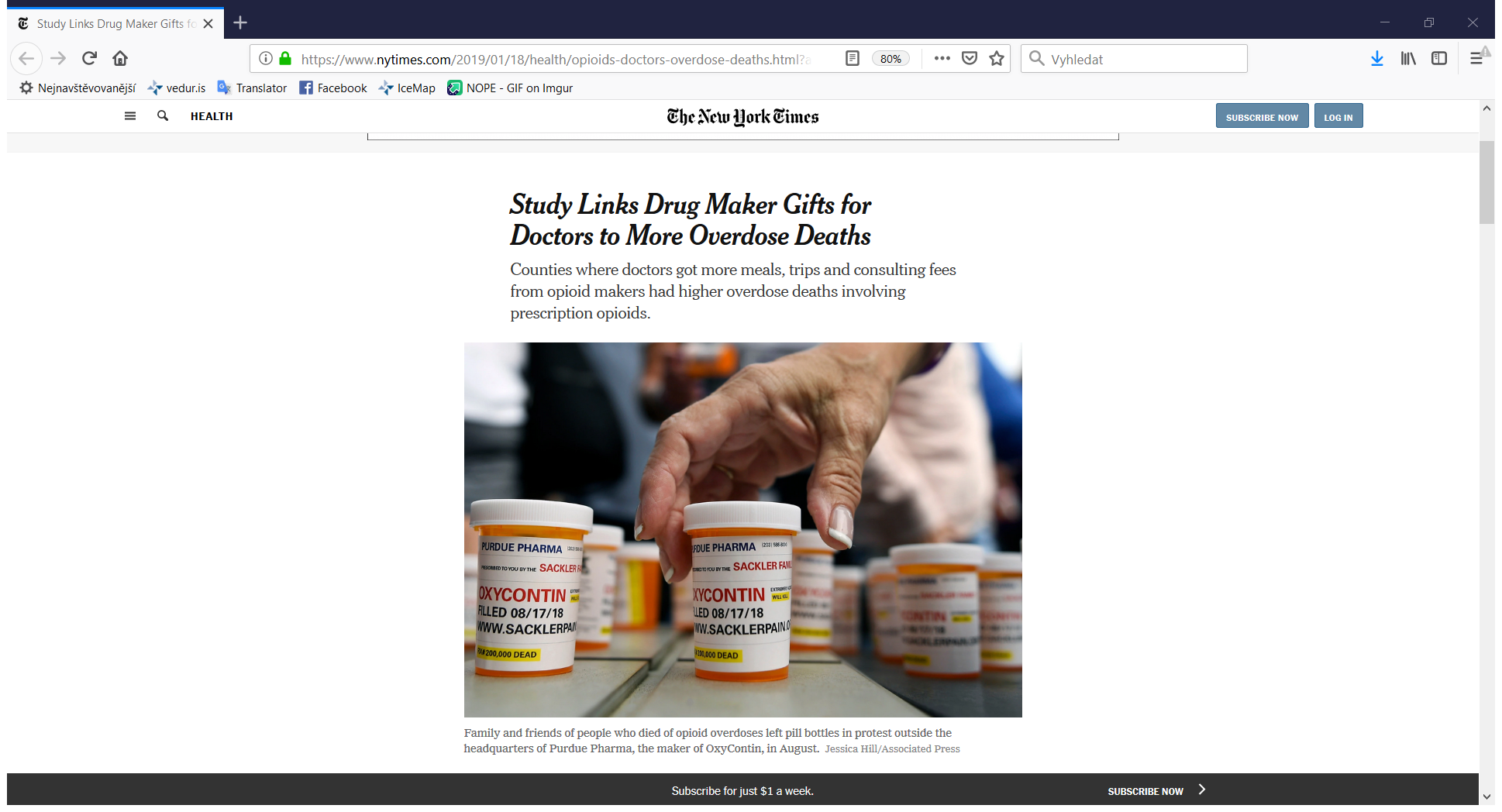 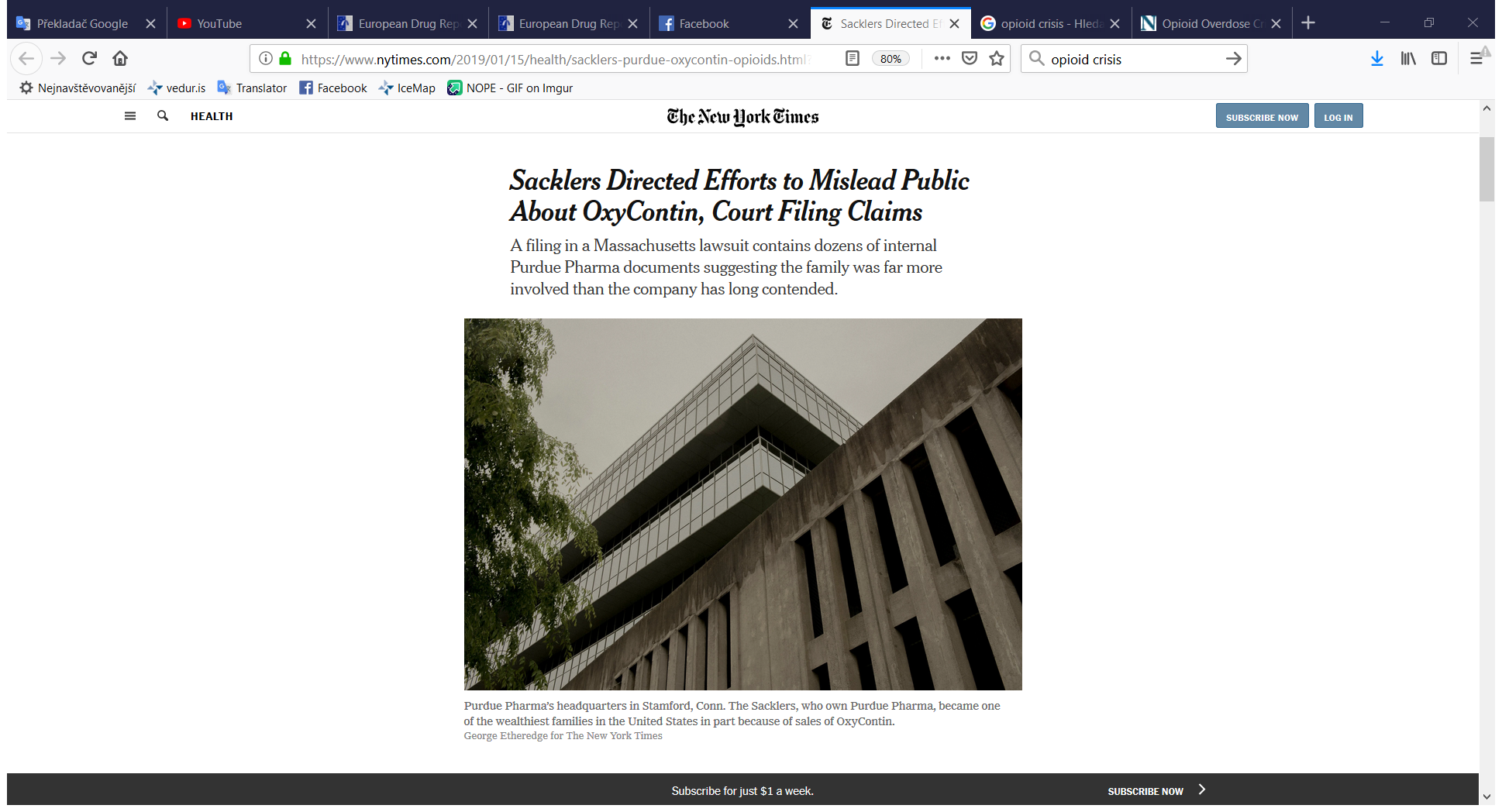 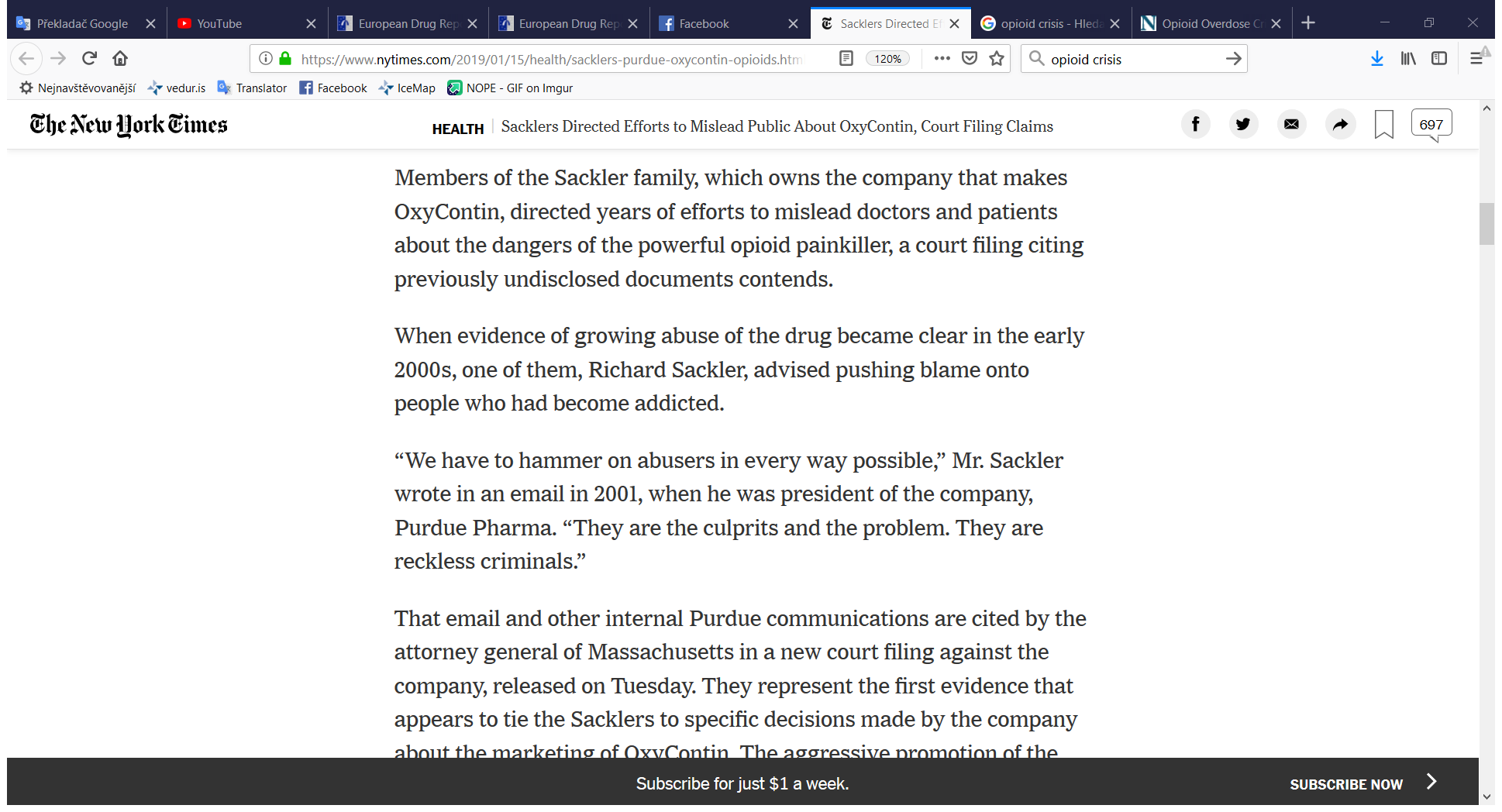 Heroin attempt to quit and relaps effect
https://www.youtube.com/watch?v=pm4fsi6OvFI
https://www.youtube.com/watch?v=7RoMaS1pzOE
Heroin overdose
https://www.youtube.com/watch?v=v6uBkJSbQO0
Heroin withdrawal
https://www.youtube.com/watch?v=KYAmt9WRoNo